Propriétés macroscopiques des ferromagnétiques
Niveau : CPGE/L2

Pré-requis :
Equations de Maxwell
Induction/Loi de Faraday
Ordres de grandeur
II)1) Schéma du montage
r
Intégrateur
Autotransformateur
Tore
II)1) Schéma du montage
r
II)1) Schéma du montage
r
Contour d’ampère
II)2) Cycle d’aimantation
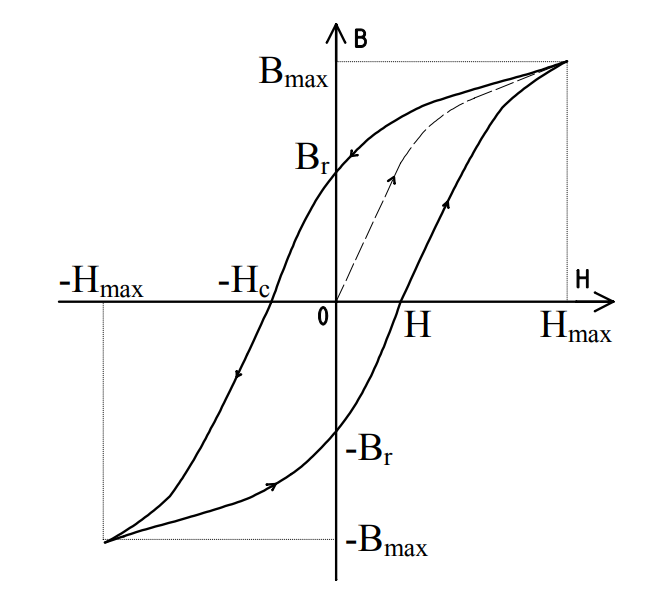 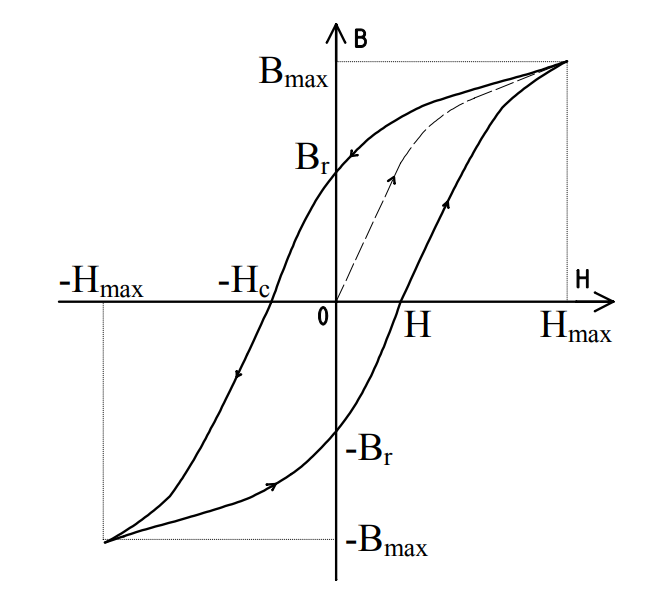 II)2) Cycle d’aimantation
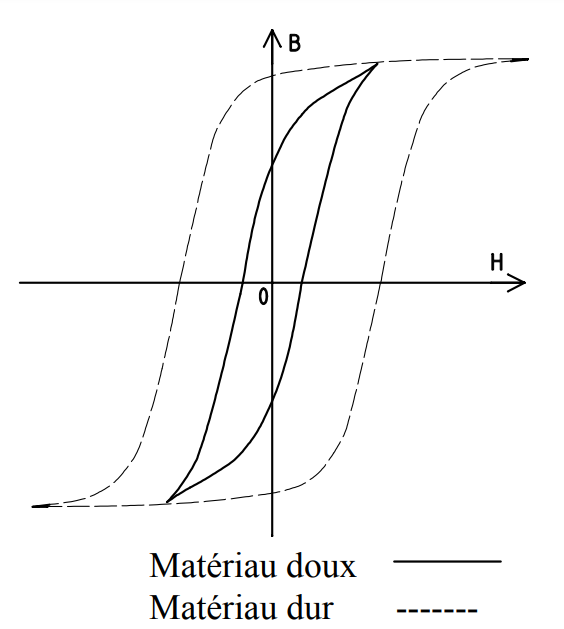